02-03-2021
1
FitMum study update, and the potential of data-driven discoveries
Saud Alomairah, MPH, PhD student
02-03-2021
2
Content
What is FitMum? 
Baseline data and some insights 
Future results and potential discoveries
02-03-2021
3
What is FitMum?
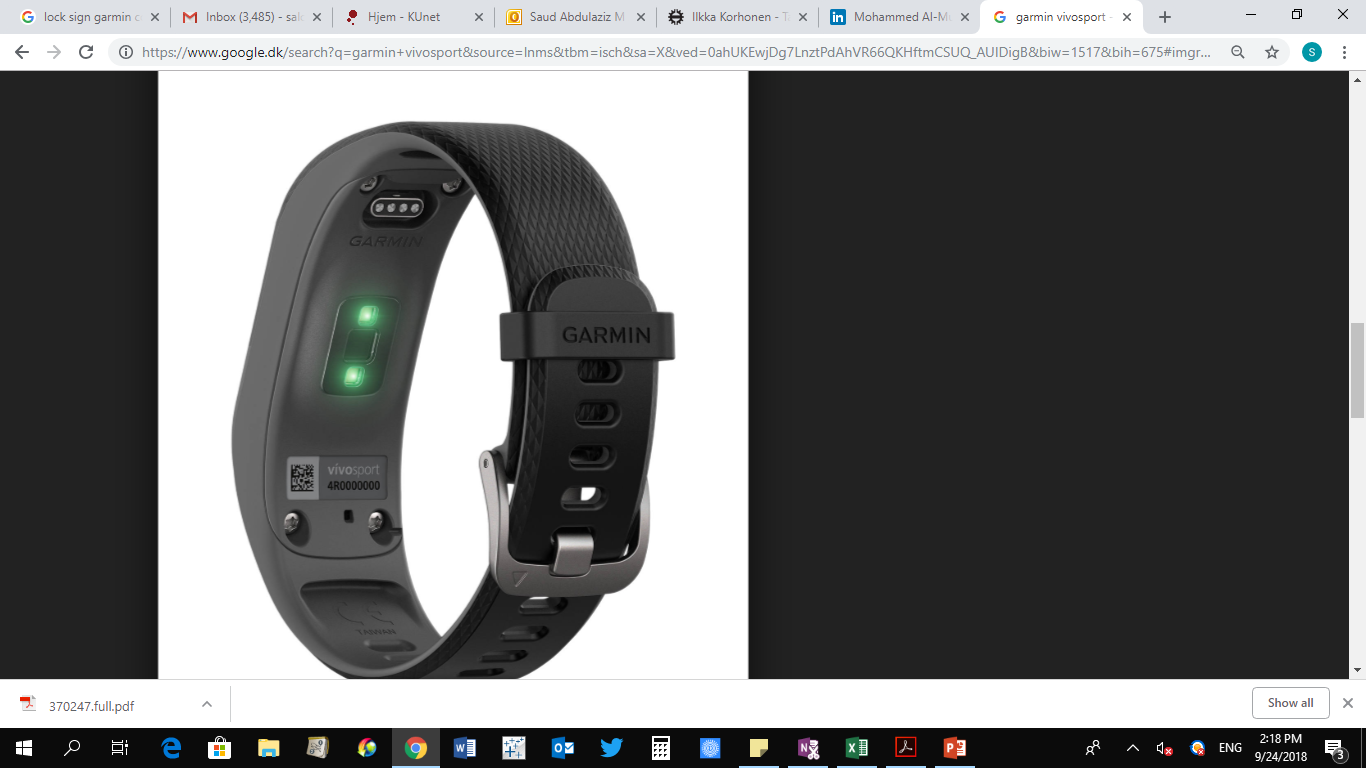 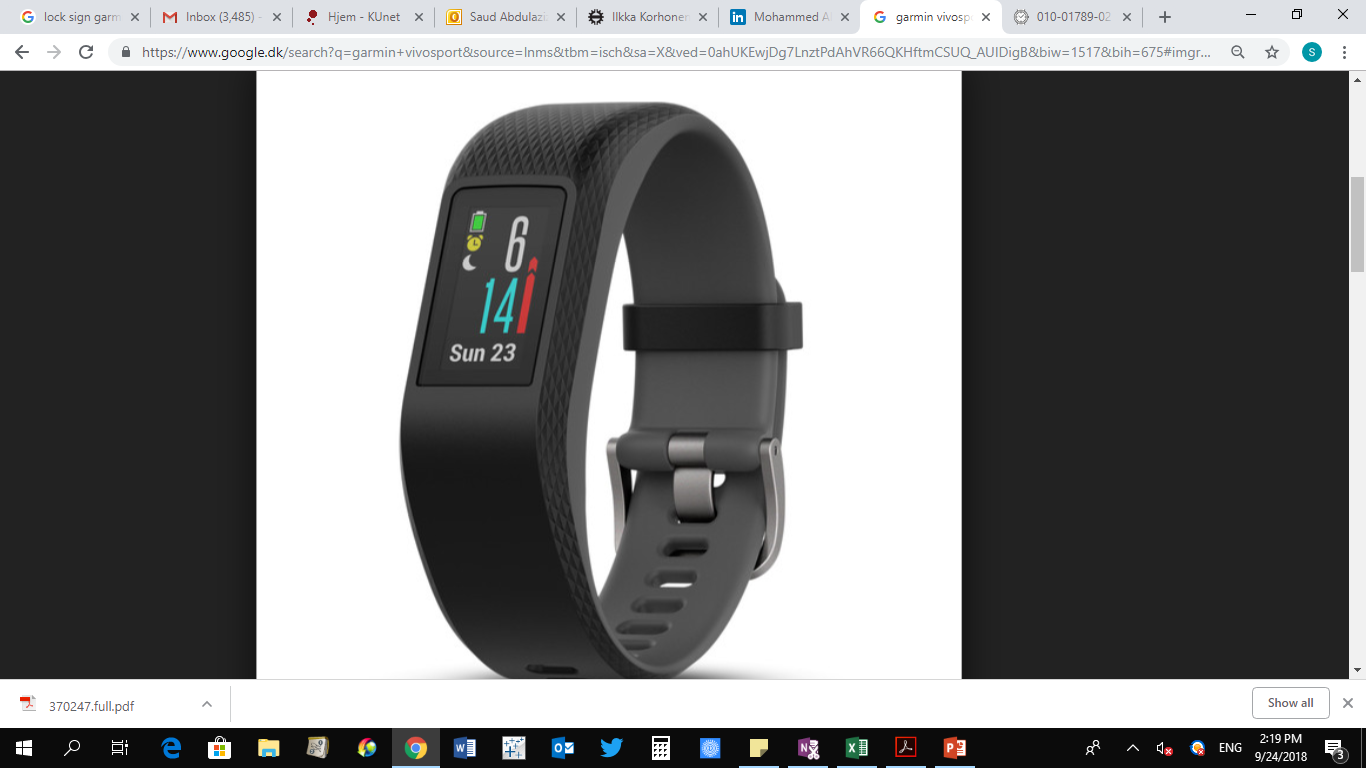 It is a Randomized Controlled Trial (RCT).
We investigate how to implement Physical Activity (PA) in pregnant women´s everyday life.
We examine the effects of two different exercise programs, structured exercise and motivation counseling supported by health technology, on physical activity level during pregnancy. 
We started October 2018 and will end in 2022.
What is FitMum?
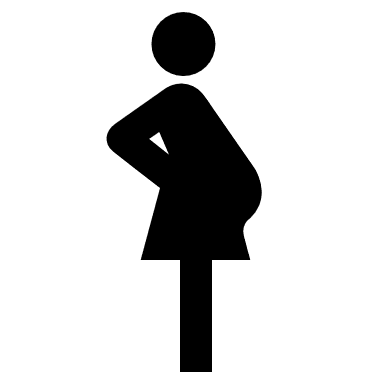 220
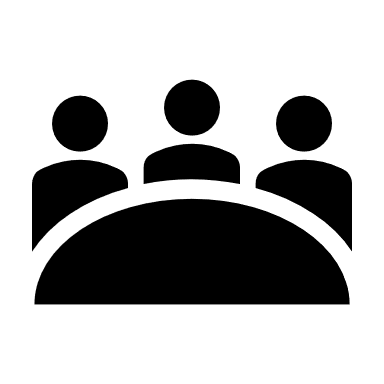 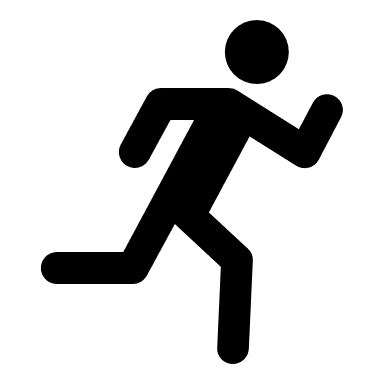 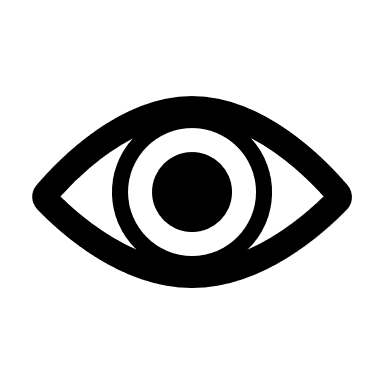 Group & individual motivational counseling
87
Structured exercise
87
Control
45
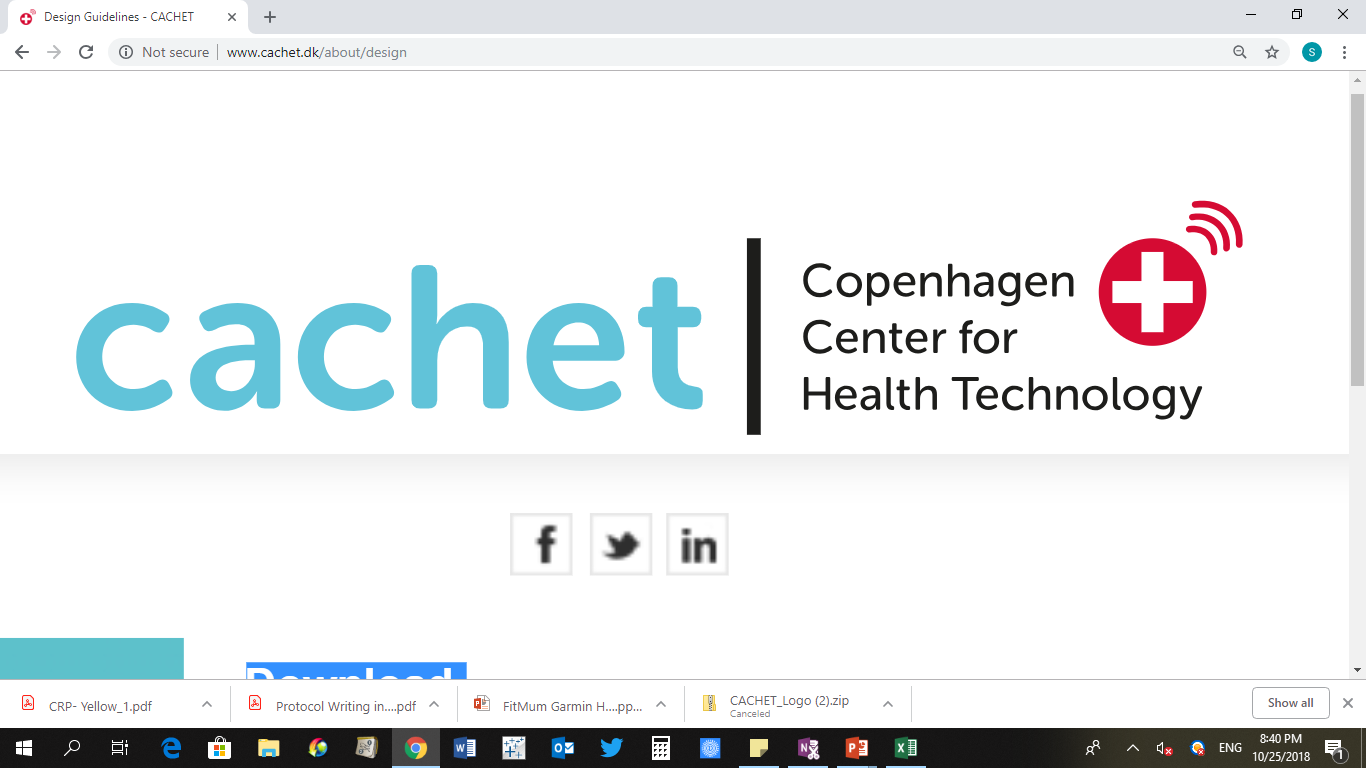 [Speaker Notes: COVID period]
02-03-2021
5
What is FitMum?
Randomization
Primary end point
Follow-up FitBaby
Tracker
App. 12 weeks of intervention
Pregnancy
Visit 6
(End of study)
Visit 3
Visit 5
Visit 1
(gestational age <15)
Visit 2
Primary outcome
Visit 4
Delivery (end of intervention)
Last postpartum
May 2022
Primary outcome completion 
March 2021
Start Oct 2018
Last birth May 2021
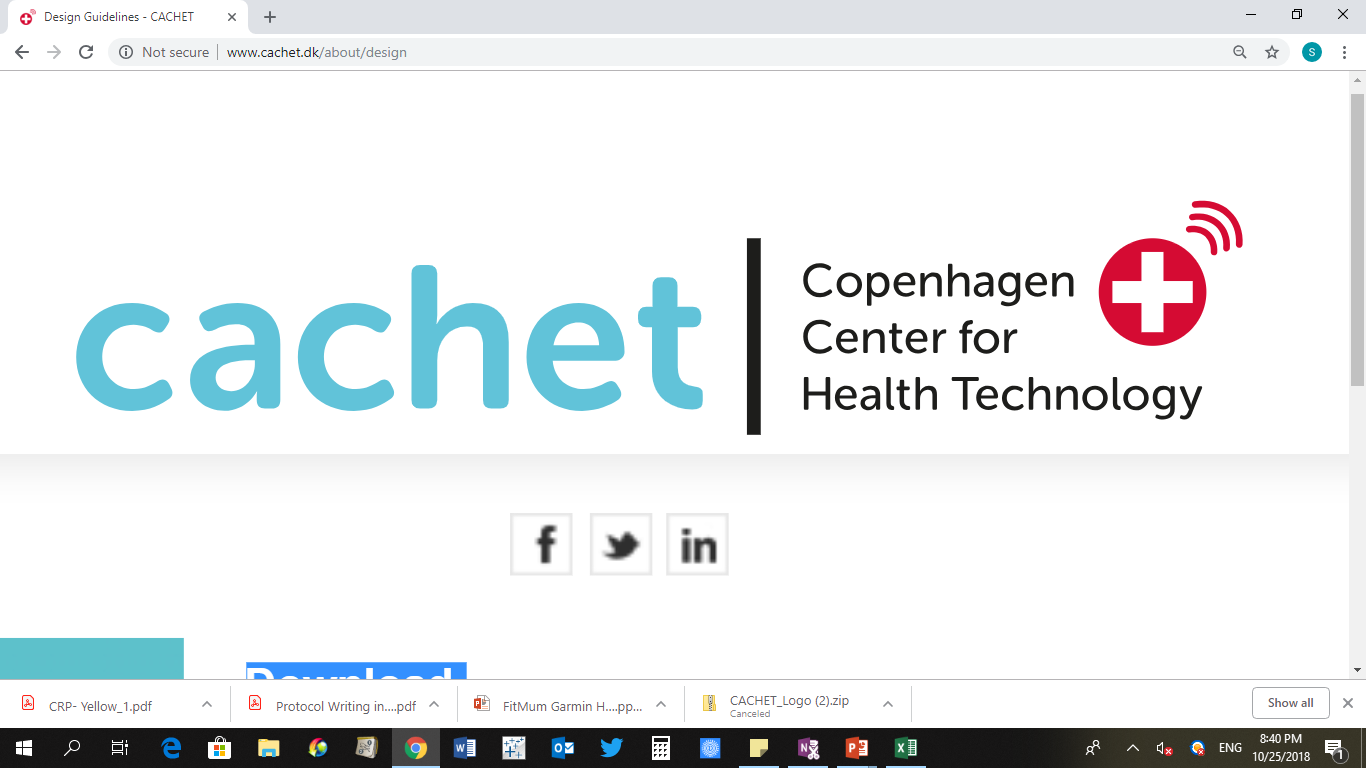 Baseline data (demographics)
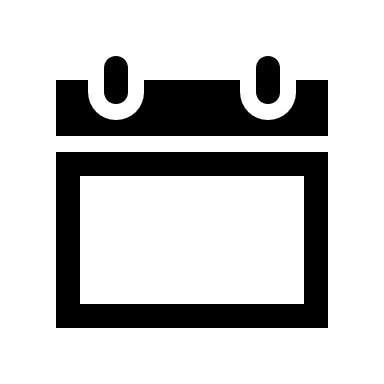 BMI=25,7
Mean Age= 31,5 years (21-46 )
GA=11.3 weeks
(6 -15)
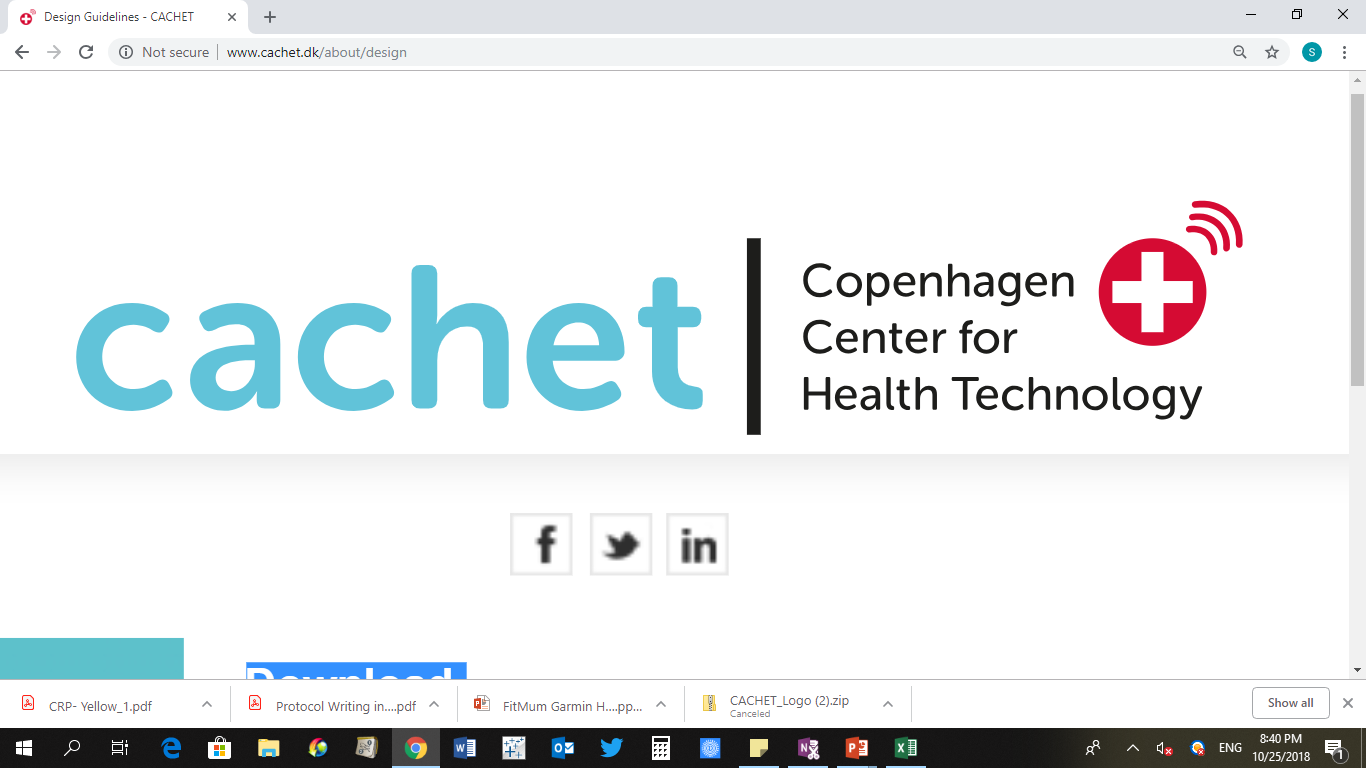 Baseline data (demographics)
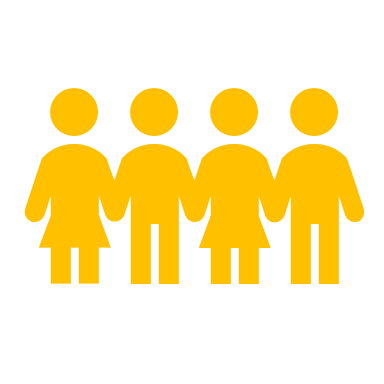 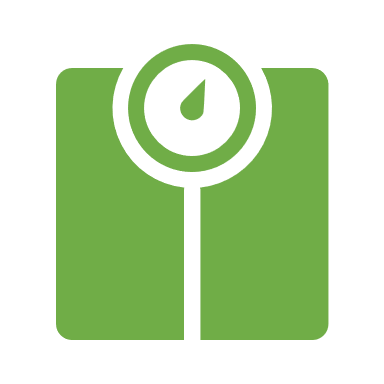 Number of kids
Pre-conception
BMI=25.7
%
FitMum Babies
FitMum’s Babies
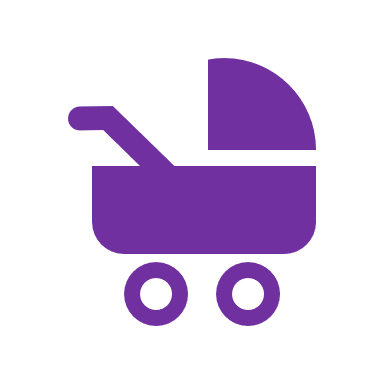 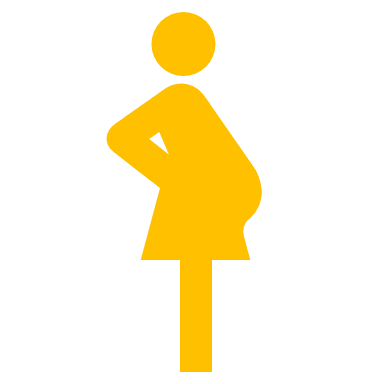 21
Last due date 
25-05-2021
155
02-03-2021
9
Some insights
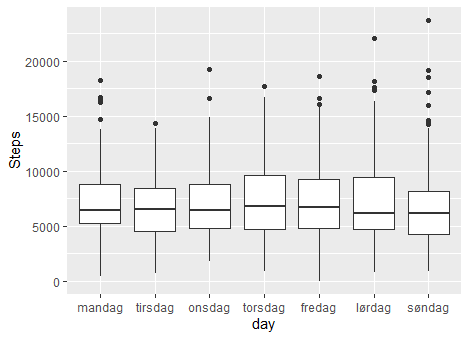 Baseline data
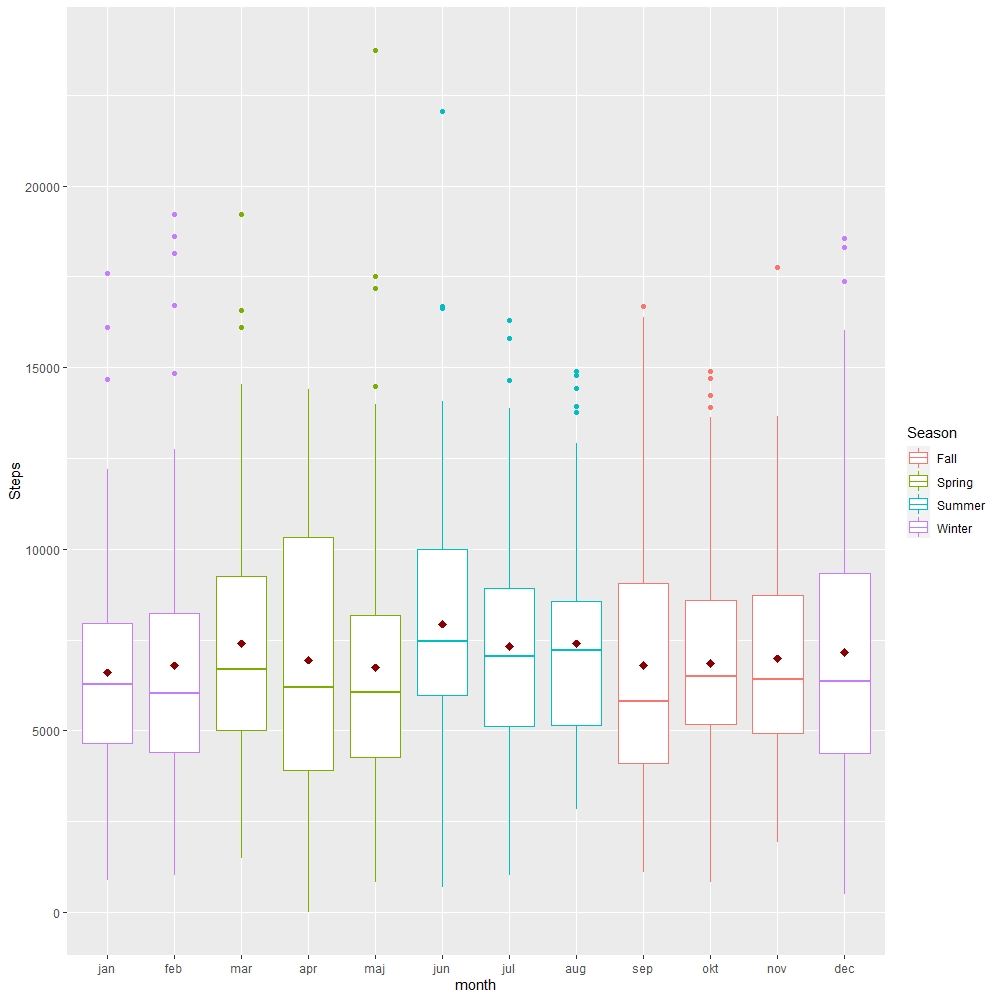 02-03-2021
11
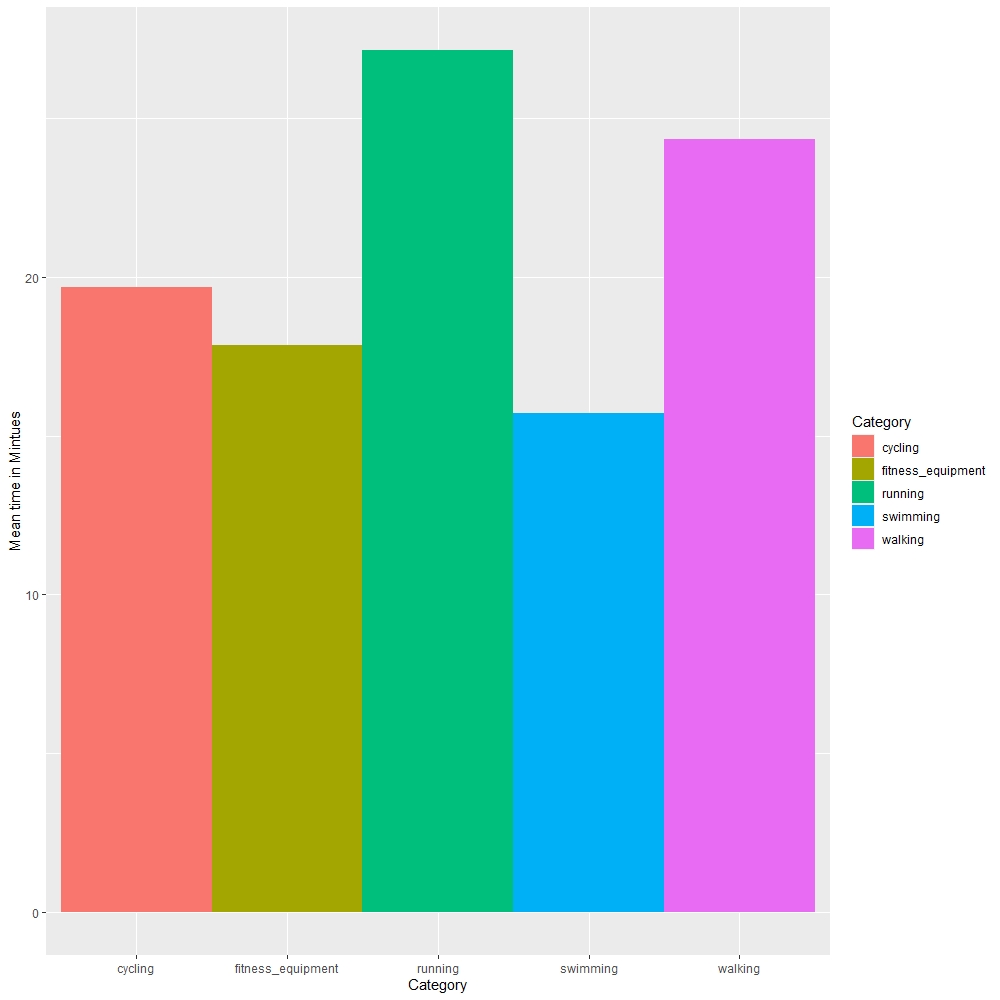 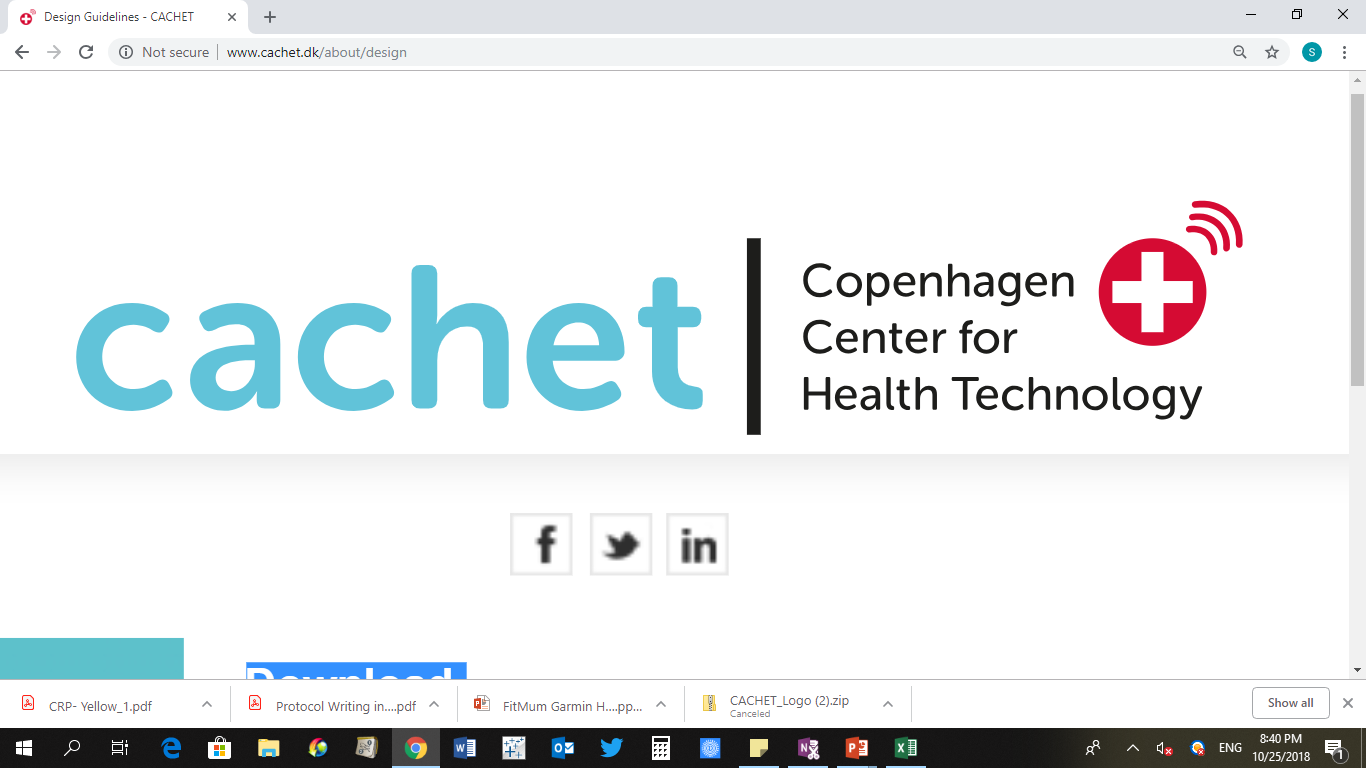 02-03-2021
12
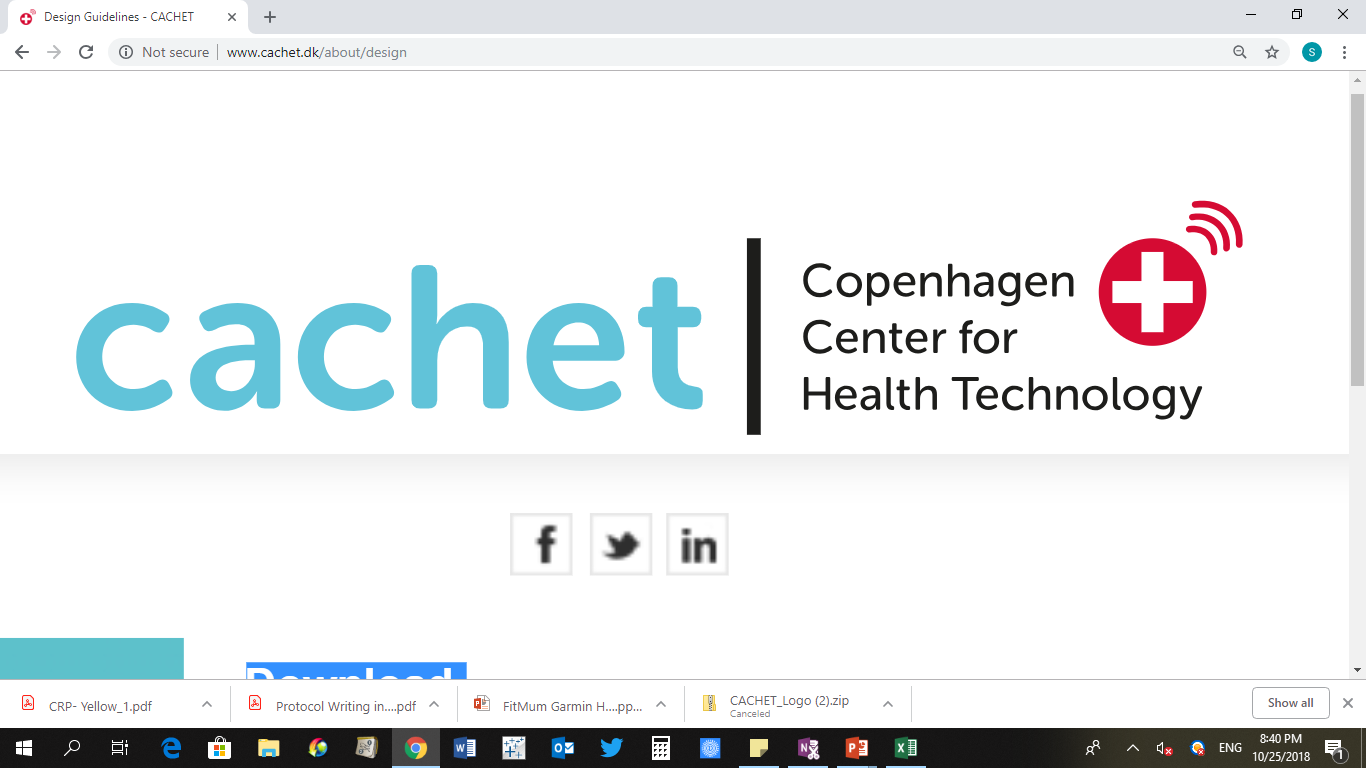 02-03-2021
13
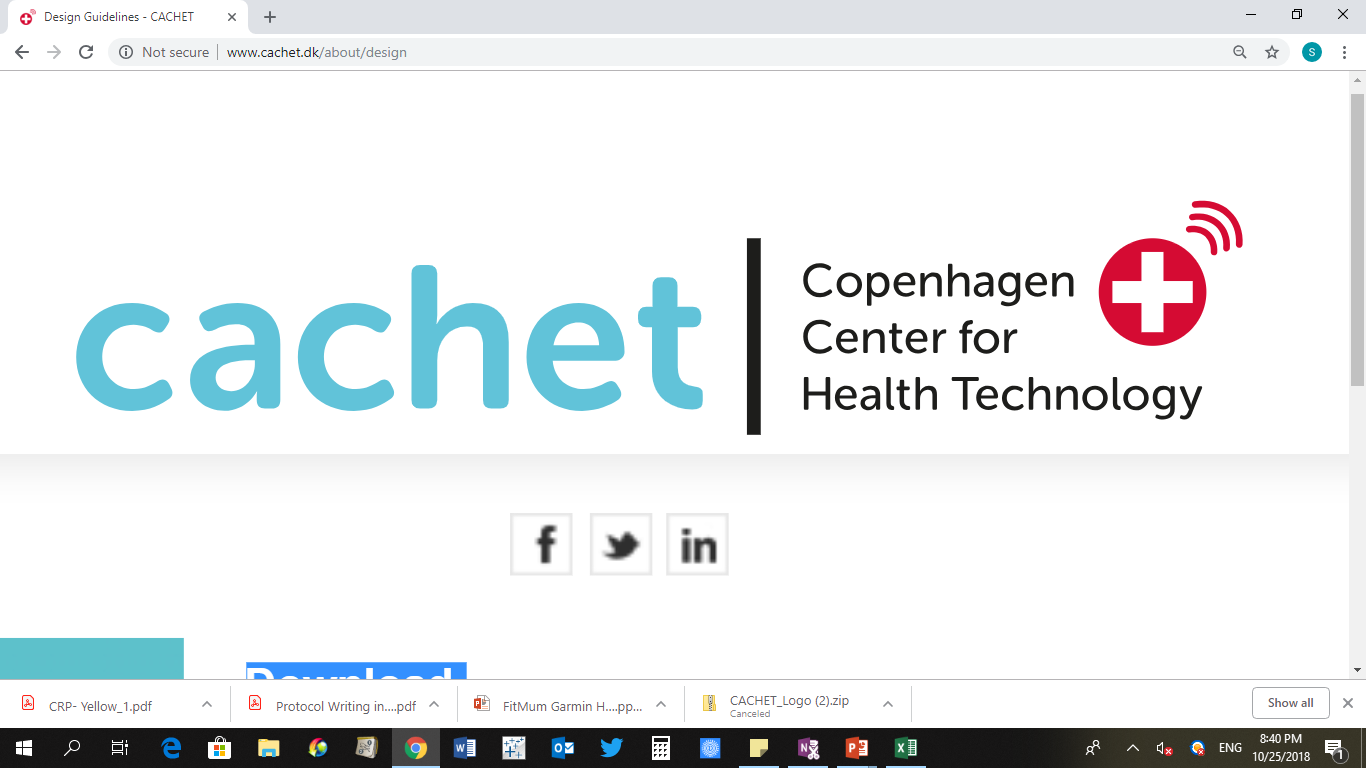 02-03-2021
14
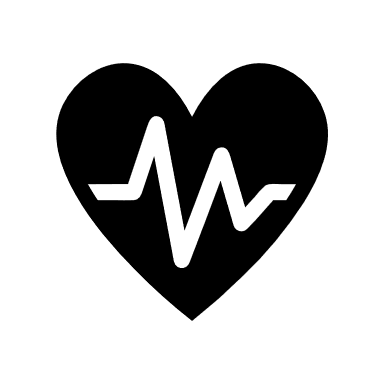 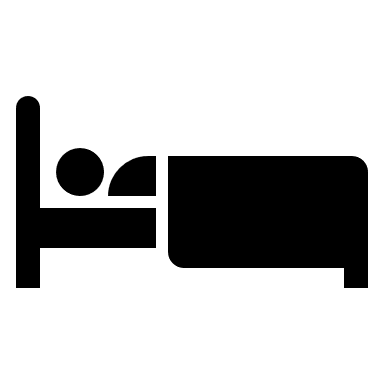 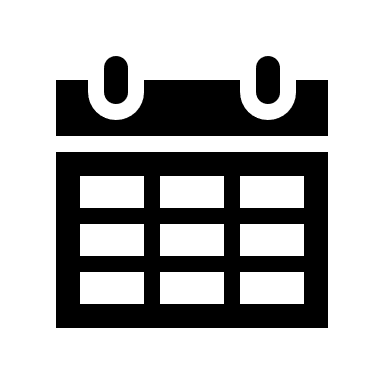 Over 300 million heart rate observations in total
In average 320 days of measurement for each participant
Around 90,000 sleep nights in total
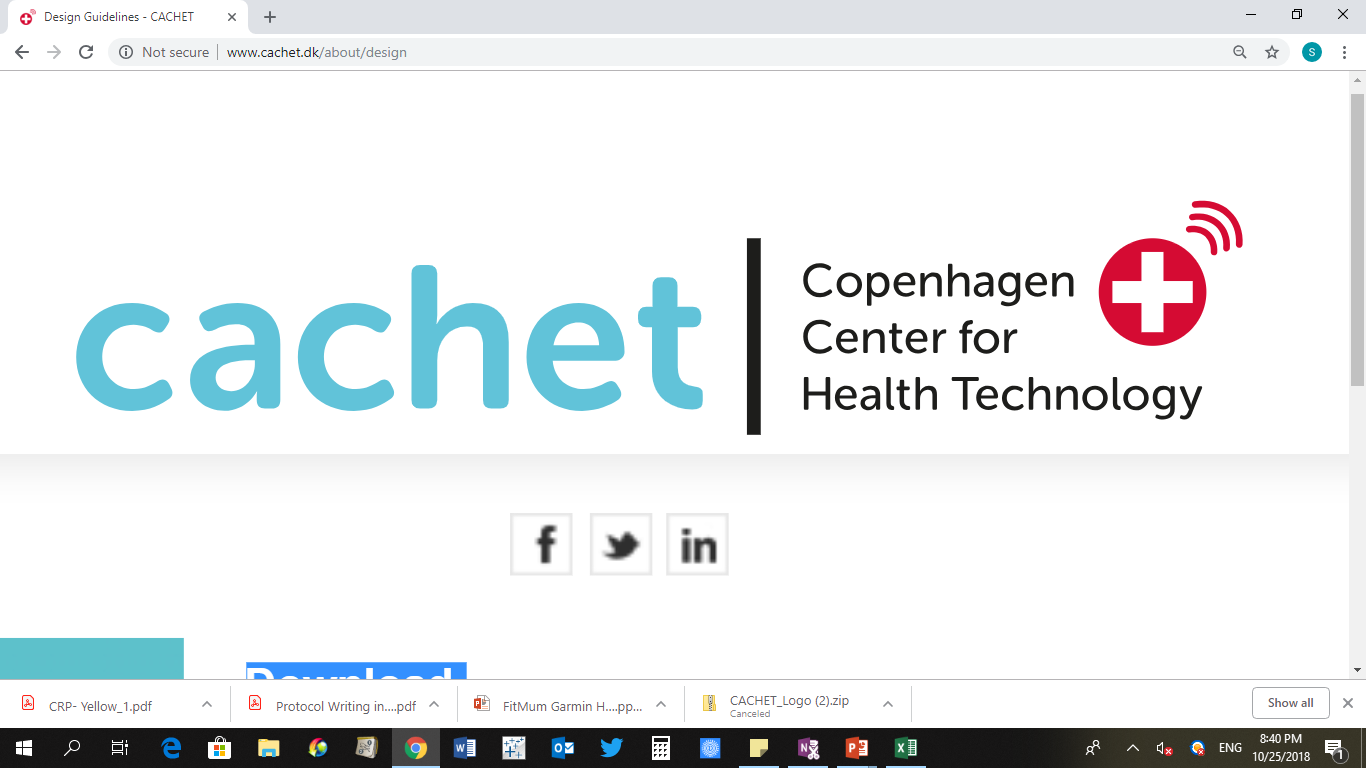 02-03-2021
15
Future results and potential discoveries
Two physical activity interventions examined in RCT, and with consumer-based activity tracker as measurement & intervention tool. 
Data from the activity tracker is comprehensive, and the compliance of wearing it is high.
Besides physical activity, we investigate clinical and health outcomes in the mothers and their babies.
We follow participants one year after birth and their babies as well. 
Protocol paper just accepted for publication in BMJ Open, and more to come soon 
02/03/2021
16
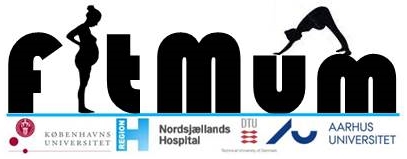 Acknowledgement of research team and funding
Research team
University of Copenhagen: Caroline Roland, Saud Alomairah, Anne Dsane Andersen, Bente Stallknecht, Romain Barrés, Ole Mortensen, Gerrit van Hall, Astrid Jespersen, Andreas Jensen
Nordsjælland’s Hospital: Signe Knudsen, Ellen Løkkegaard, Tine Clausen, Jane Bendix, Stig Mølsted
Technical University of Denmark: Jakob Eg Larsen
Aarhus University: Helle Maindal
Deakin University: Bodil Rasmussen, Ralph Maddison
University of Graz: Mireille van Poppel
Funding
Independent Research Fund Denmark
Tryg Fonden
Copenhagen Center for Health Technology
Saudi Electronic University
University of Copenhagen
Nordsjælland’s Hospital
Aase og Ejnar Danielsens Fond
Beckett-Fonden
Familien Hede Nielsens Fond